Research Assistants monthly meeting –What GOES on in The SEarCH Committee?
FEBRuARY 24, 2021
Today’s Agenda
Important Communications and Reminders
Keep in regular contact with your supervisor – especially about any travel plans you may have.
We do have funds for reimbursement of the registration fees for virtual conferences – follow normal processes and get a letter from your supervisor/advisory/chair
Spring 2021 Research Assistant evaluations are due April 21st.
Research Assistants follow staff holiday schedule – TTU adjusted the spring 2021 calendar and dates off are now March 19, 2021. You do work April 5, 2021 (Monday after Easter).
Follow COVID-19 protocols. Pay attention to when the vaccine will be available for you
COMPOSition OF FACULTY SEARCH Committees
The composition of a faculty search committee is outlined by OP and or policies within the academic unit.
Members usually consist of a chair, faculty from the program/unit, and outside representative. Emphasis for most institutions is having members who are also women, minority, and of varying faculty ranks (assistant, associate, full). May also include instructors (teacher education), clinicians (school psychology, counseling), and students (undergraduate and/or graduate).
expertise in the area of the search 
different perspectives
commitment to diversity
Search committee chair or secretary/administrative assistant will do most of the communication – contact you for phone and site visits, check references, ask for additional material.
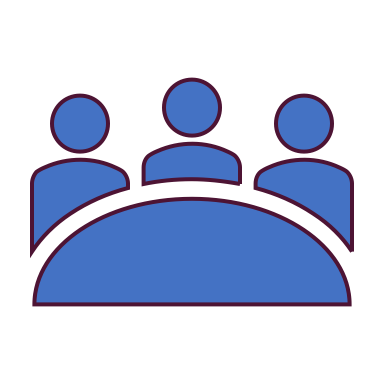 There is an institutional level office that supervises the process of hiring faculty to ensure that the university Operating Policies (OPs)/guidelines are followed.  The first activity of the Search Committee, once selected, is to write the job posting. There are many guidelines to follow: 
All hiring processes must meet affirmative action/equal opportunity federal regulations.
Postings have “required” and “preferred” statements.  (You must meet required qualifications).
Diversity statements are the norm. 
Faculty can be hired only at the ranks and tenure status (or lower) that is described in the position posting.
Language for Postings/Announcements
Language for Postings/Announcements  - cont.
To attract a diverse pool of candidates several strategies are used:
Advertising on websites/publications for professional associations which have a significant number of members from underrepresented groups. 
Obtaining lists of recent graduates by discipline, gender and minority status. 
Making calls, sending emails or letters to a wide range of contacts asking for potential candidates.  
Asking colleagues for recommendations of female/minority candidates. 
Making personal calls to potential candidates to encourage them to apply. 
Thinking outside the box and recruiting from related areas (i.e., industry). 
Posting positions or displaying flyers at professional conferences.
Responsibilities of the SEARCH Committee chair
Schedules and chairs meetings of the search committee. Delegates tasks as appropriate.
Develops a way to keep faculty informed of the progress of the search, without compromising confidentiality. 
Develops a way to keep the department chair/dean informed of the progress of the search; share names of potential candidates allowing the department chair/dean an opportunity to provide feedback. 
Communicates with candidates, faculty, the department chair, and dean.
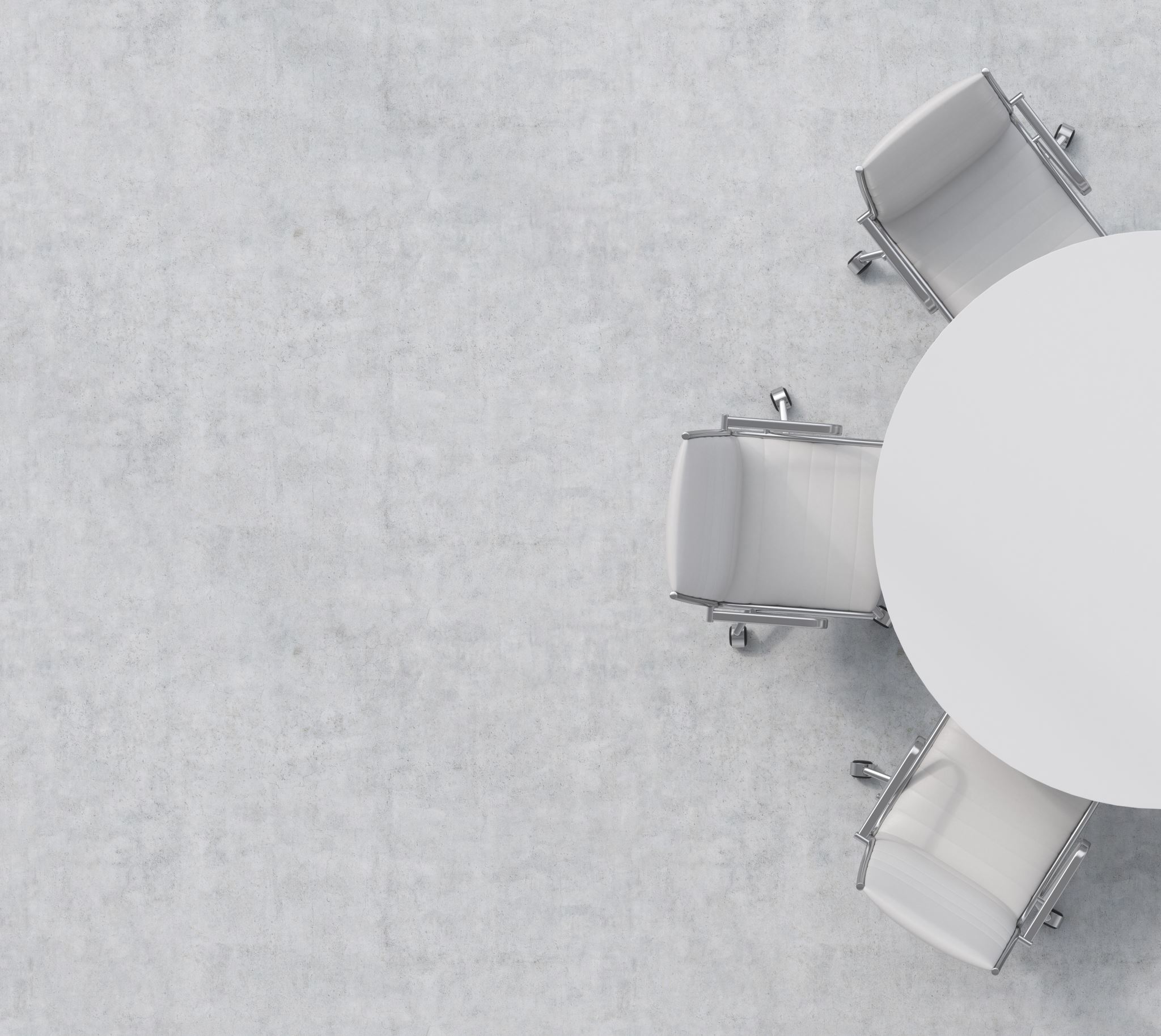 Responsibilities of the SEARCH Committee chair – CONT.
Many searches end up with a significant number of applicants. The chair will communicate with those candidates who are selected for phone interviews (5-10 individuals) and those who are selected for a campus (virtual) visit. The invitation to visit usually comes from the chair with the person providing staff support making all travel and scheduling arrangements. 
Consults with the dean/dept chair on the budget allocated to the search; coordinate activities to stay within budget.
Major Activities of the SEARCH Committee
Independently screen and score/rank all applications to determine who will continue to the next phase of the search. This will take considerable time for each committee member. 
Participate in committee meetings in which candidate rankings are discussed; collaboratively determine initial list for next round (5-10 individuals).  These meetings can take several hours collectively and are confidential in nature. 
Meet candidates via phone, virtual call, or in person (e.g., professional conferences, airport meetings) to determine who to invite for *site visits (usually 3 individuals). These meetings are generally 30 minutes in length per candidate. Ideally, all meetings take place on the same day or across a few days. 
Complete a re-ranking of the candidates based on interview scores. This usually results in changes in the ranking order and helps determine who will become the top choices for *site visits.  Again, this information is confidential.
Share dates for when they are available for *site visits and (if not already established by the institution or college) provide input into the schedule of activities.

*site visits may become virtual visits
All search committee members have specific responsibilities throughout the candidates’ site visits:
(Possibly) provide transportation to/from campus, restaurants, other facilities
Escort individuals in buildings or between buildings to participate in interviews and other meetings
Participate in special sessions with only the candidate and search committee
Attend presentations – research, teaching, departmental discussions
Gather information from those in attendance at various sessions as to their thoughts about the candidate
SITE VISIT RESPONSIBILITIES
Discussions with entire search committee about each candidate.
Makes recommendations to chair/dean regarding the candidates – the dean makes the final determination (and the offer).
Assists with final processes such as verification of references, examination of transcripts and suggesting of courses to teach to program/department/chair.
Search committee chair archives specific information about the search for 3 years. 
Search committee chair generally corresponds with candidates who participated in the site visit, but were not selected, about status of the search – generally just something like “Thank you for your interest. We have offered the position to another individual.” This will only be sent once the position has been accepted by the selected individual – sometimes candidates decline. 
Search committee members generally play an important role in helping the new faculty member adjust to the college and university – introduce to other faculty, point out resources, and so on.
After the Site visit
Q&A
What questions do you have?
AnnouncementS
Research Assistants Club – The Nguyen, Narges Hadi, Sarah Schiffecker